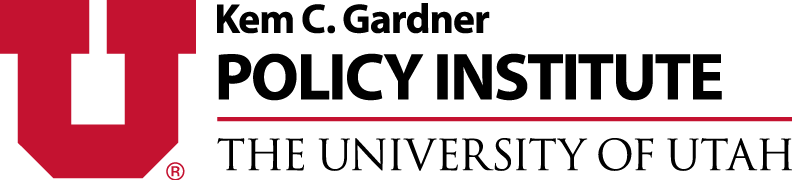 Utilizing County Typologies to Explore Utah’s Age Specific Migration Patterns

Emily Harris, Demographic Analyst
Kem C. Gardner Policy Institute, University of Utah
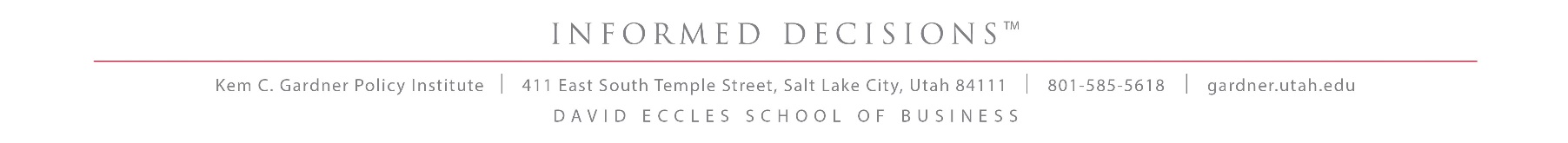 Introductions
Demographic Analyst
State and County Population Estimates
Demographic Research (Migration)


Our Institute
The Kem C. Gardner Policy Institute at the University of Utah prepares economic, demographic and public policy research that helps Utah prosper. We are Utah’s demographic experts, leaders on the Utah economy, and specialists on public policy and survey research.
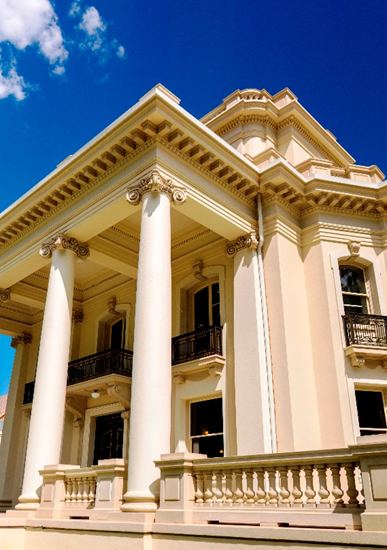 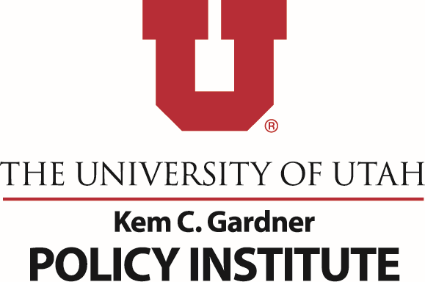 Migration Defined
Migration 
The residential movement of people from one place to another
This study:
The residential movement of people from one county to another
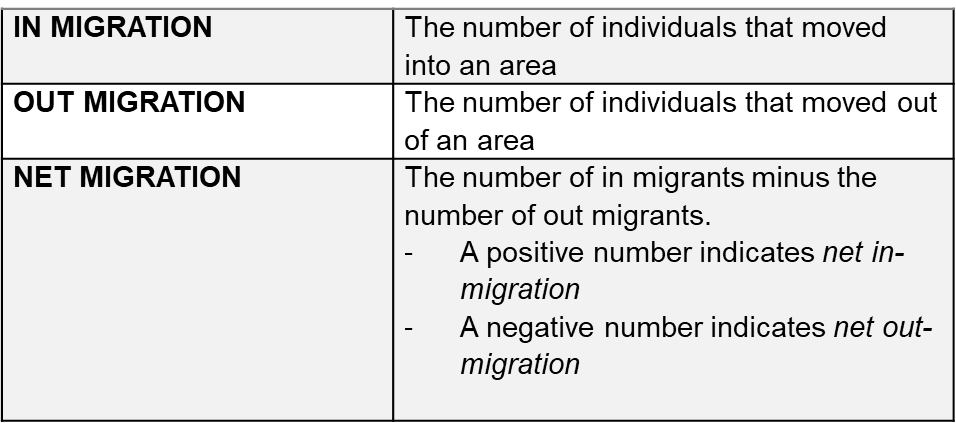 [Speaker Notes: People migrate for so many different reasons: Affordable housing, retirement, employment opportunities being filled by a national labor market, modern technology makes moving easier]
Migration Life Stages
Johnson, Winkler, & Rogers (2013)
[Speaker Notes: People move for many different reasons, and those reasons and priorities for living change as we go through different stages in our lives]
Data and Interpretation of Rates
Source: County-Specific Net Migration by Five-Year Age Groups, Hispanic 	   Origin, Race and Sex 2000-2010 (University of Wisconsin-Madison)

Rates prepared using a vital statistics version of the forward cohort residual method
		NM= (P1 − P0 ) − (B − D)
Ages 10-14
(2000)
Deaths
Expected 2010
Ages 
20-24
[Speaker Notes: Rates should be interpreted as the number of net-migrants per 100 total residents of a given age group

For example:
Utah’s net-migration rate for the entire decade for ages 15 to 19 is 11.75 per 100. 
For every 100 people in Utah ages 15-19 at the beginning of the decade, 11.75 people aged 15-19 migrated into Utah by the end of the decade.]
Objective
County Typologies
Map with County Typologies
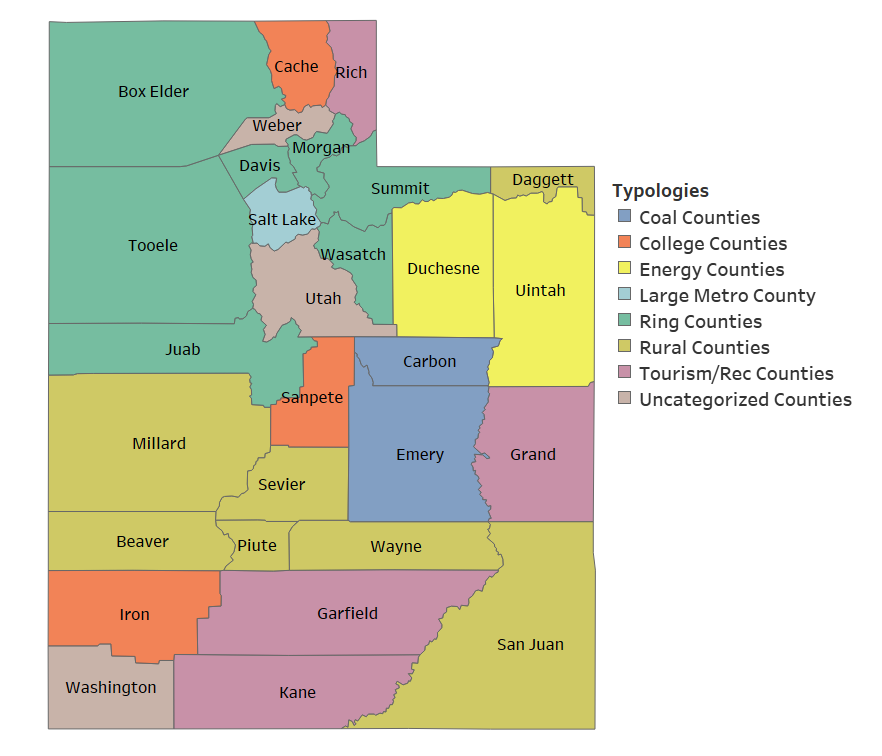 Results: County Typologies and Migration Patterns
Large Metro
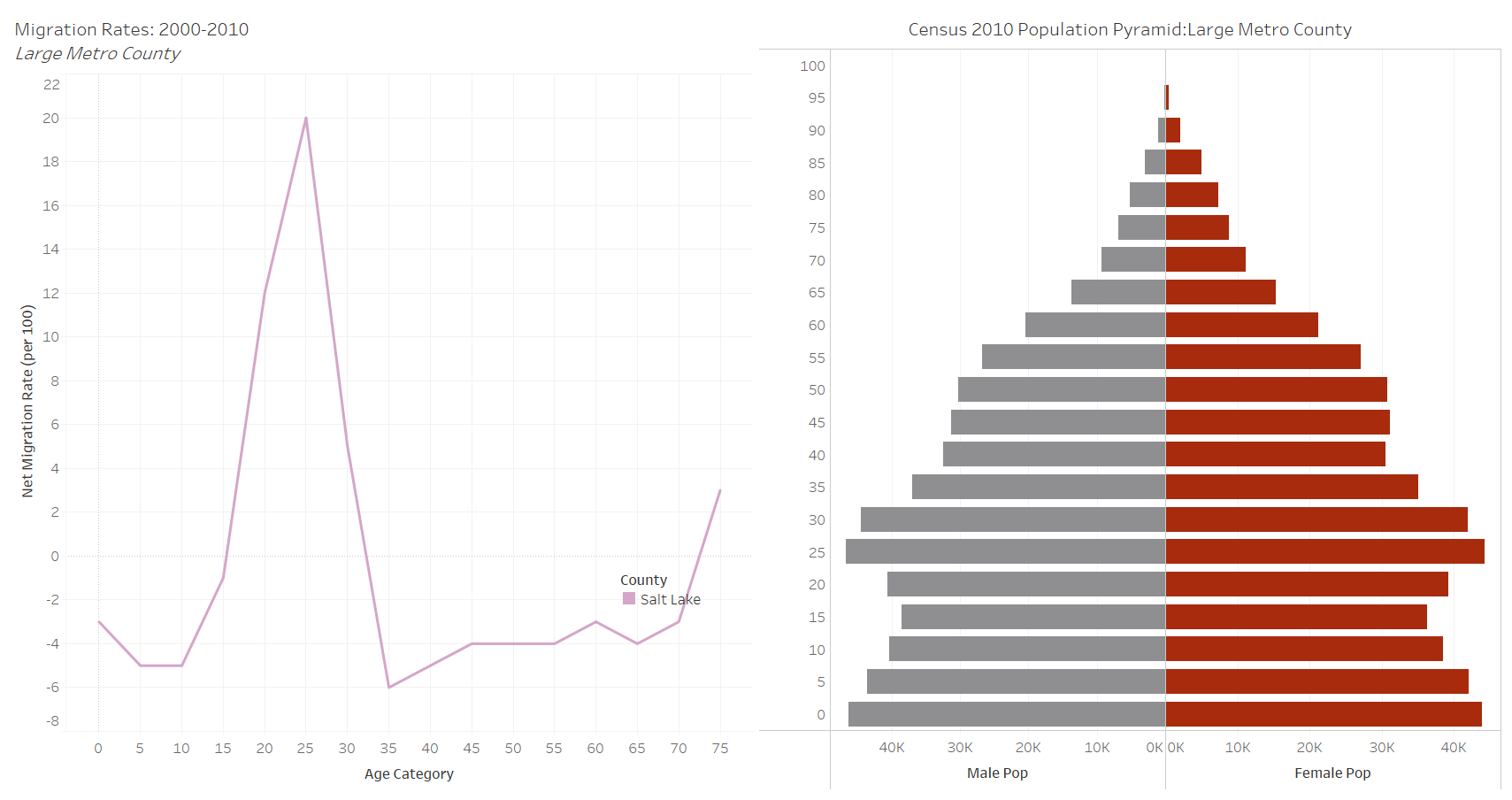 Young Adult Migration
Results: County Typologies and Migration Patterns
Ring Counties
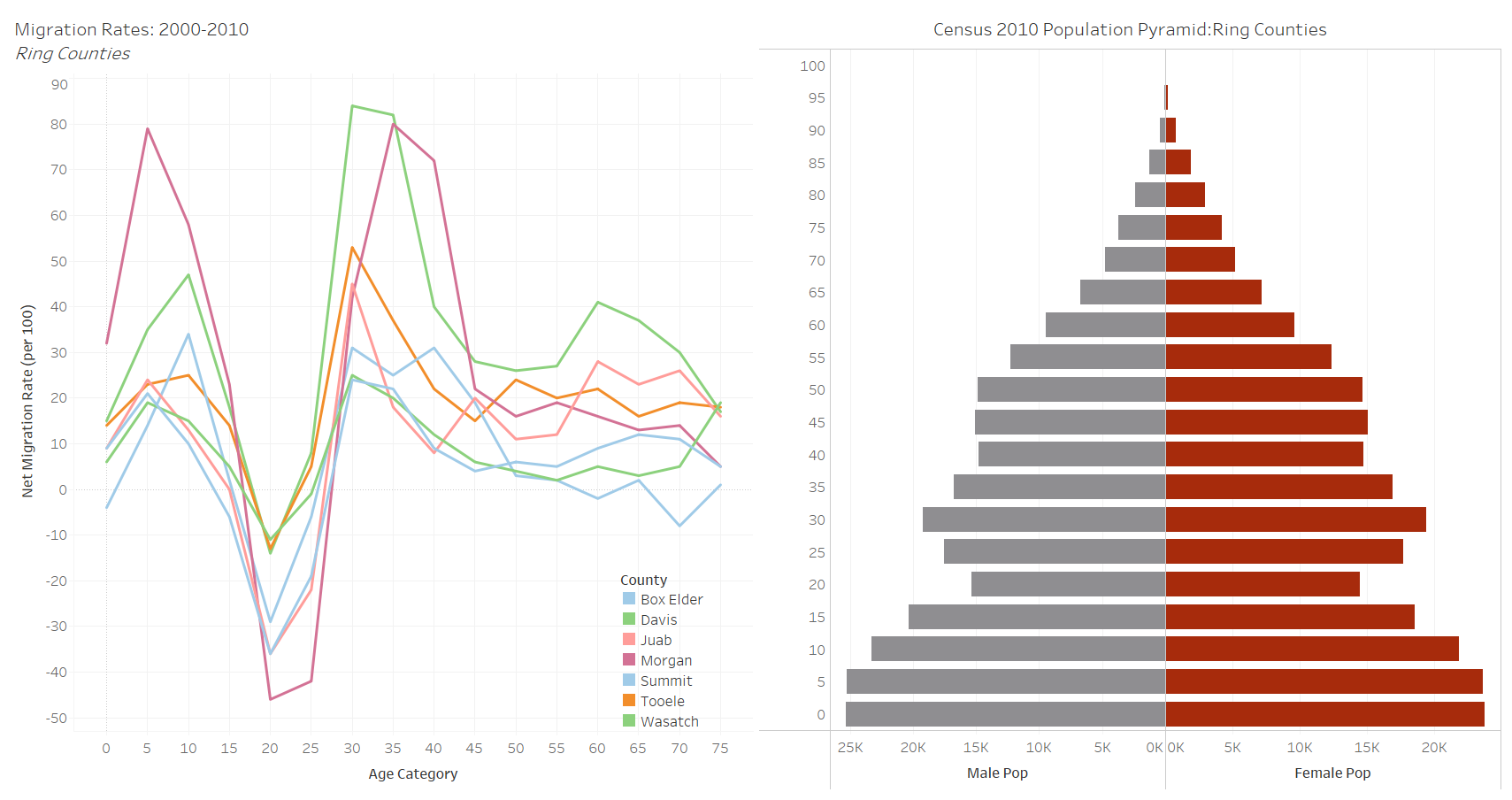 Family Age Migration
Results: County Typologies and Migration Patterns
College Counties
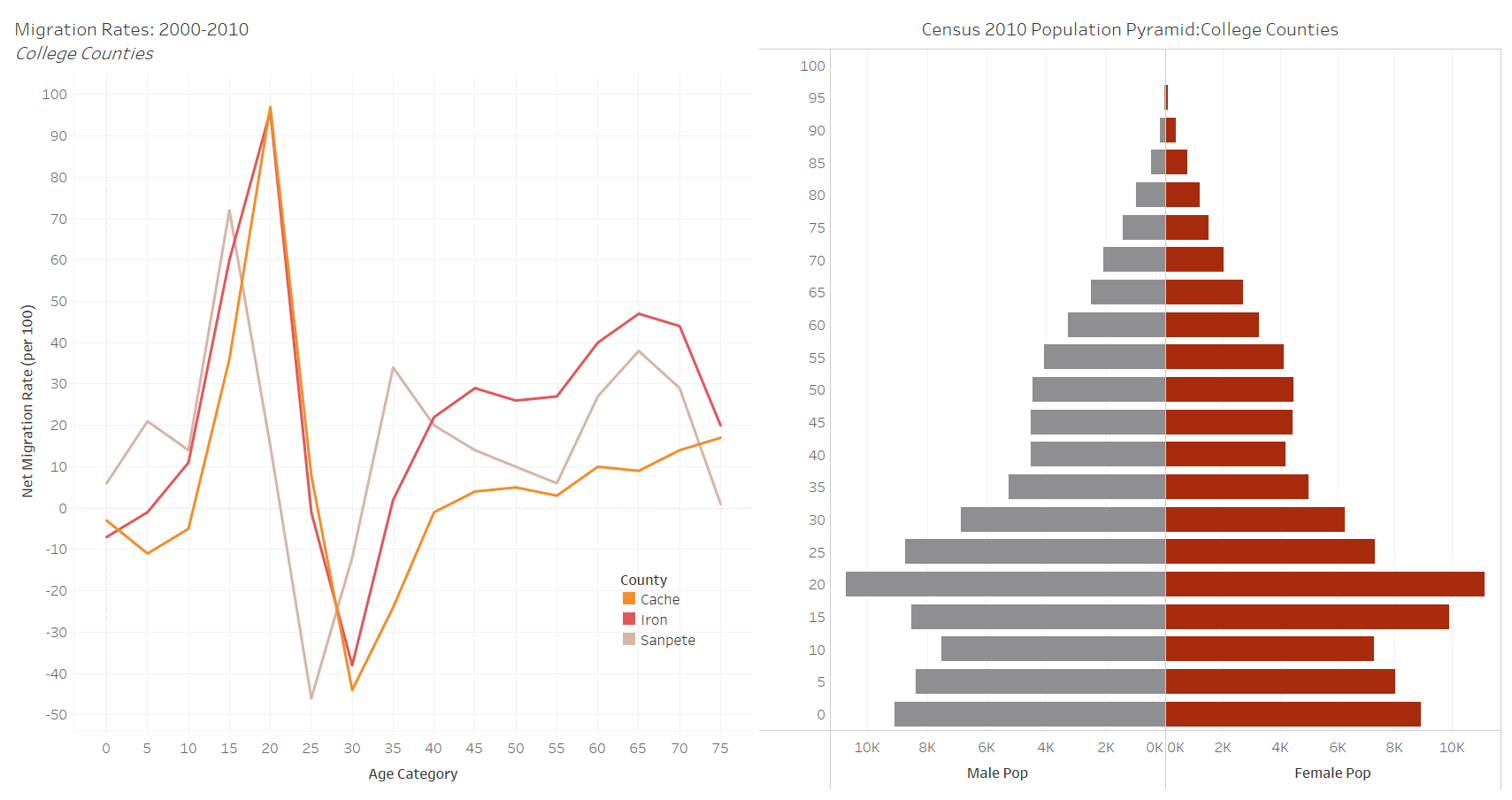 Emerging Adult Migration
Results: County Typologies and Migration Patterns
Coal Counties
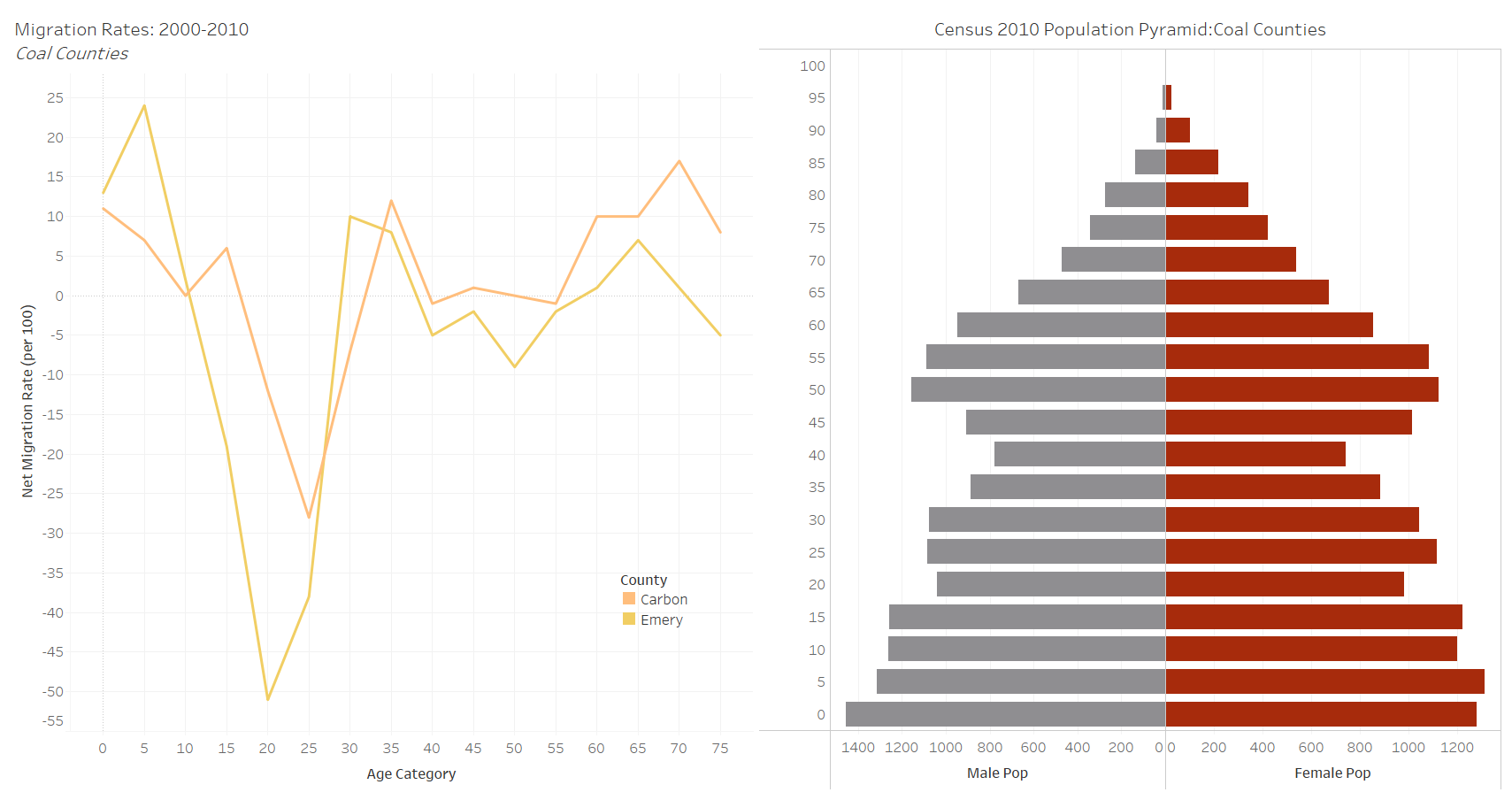 Some Family Migration
Significant Young Adult Out-Migration
Results: County Typologies and Migration Patterns
Energy Counties
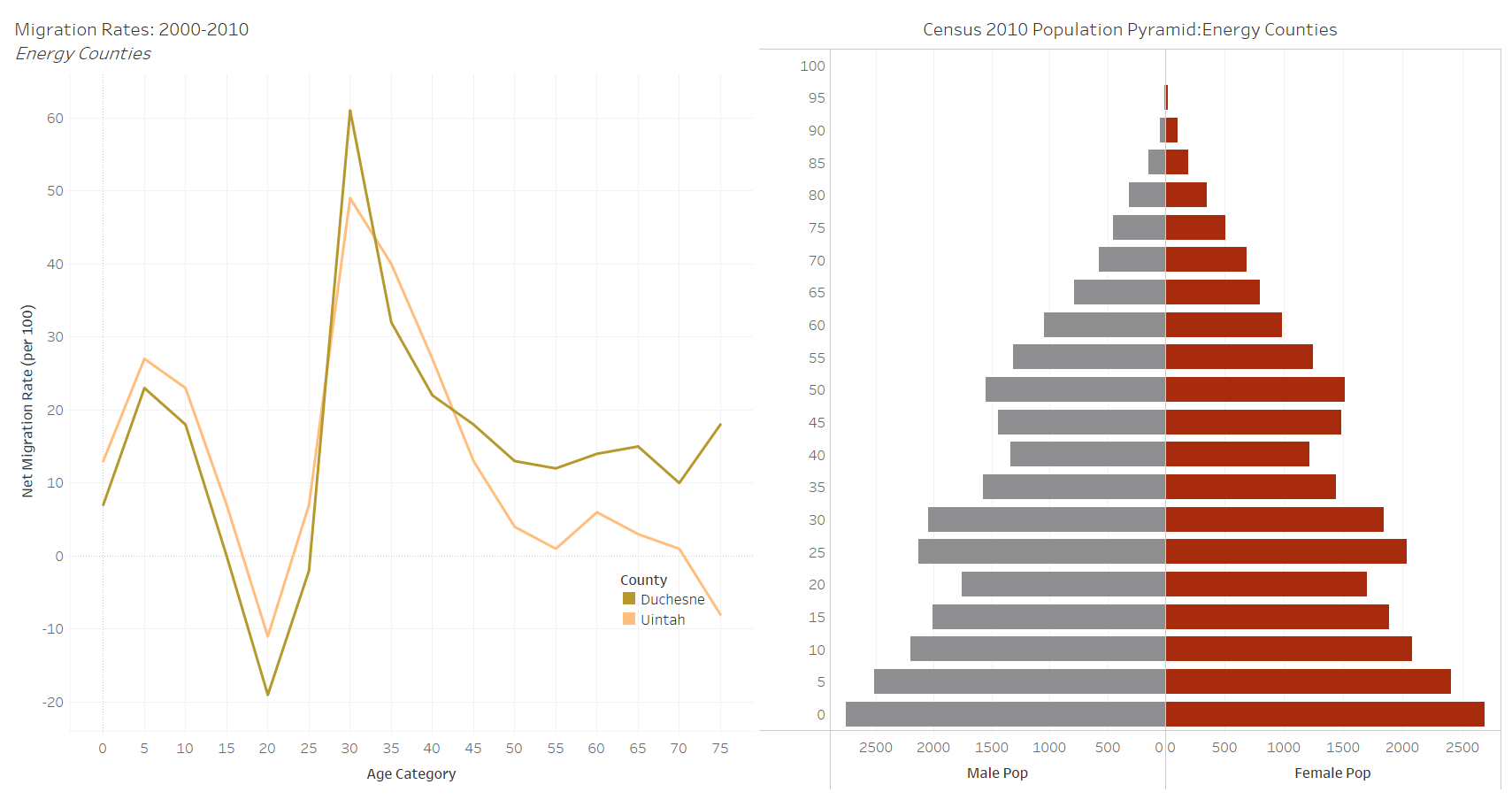 Family Age Migration
Results: County Typologies and Migration Patterns
Tourism Counties
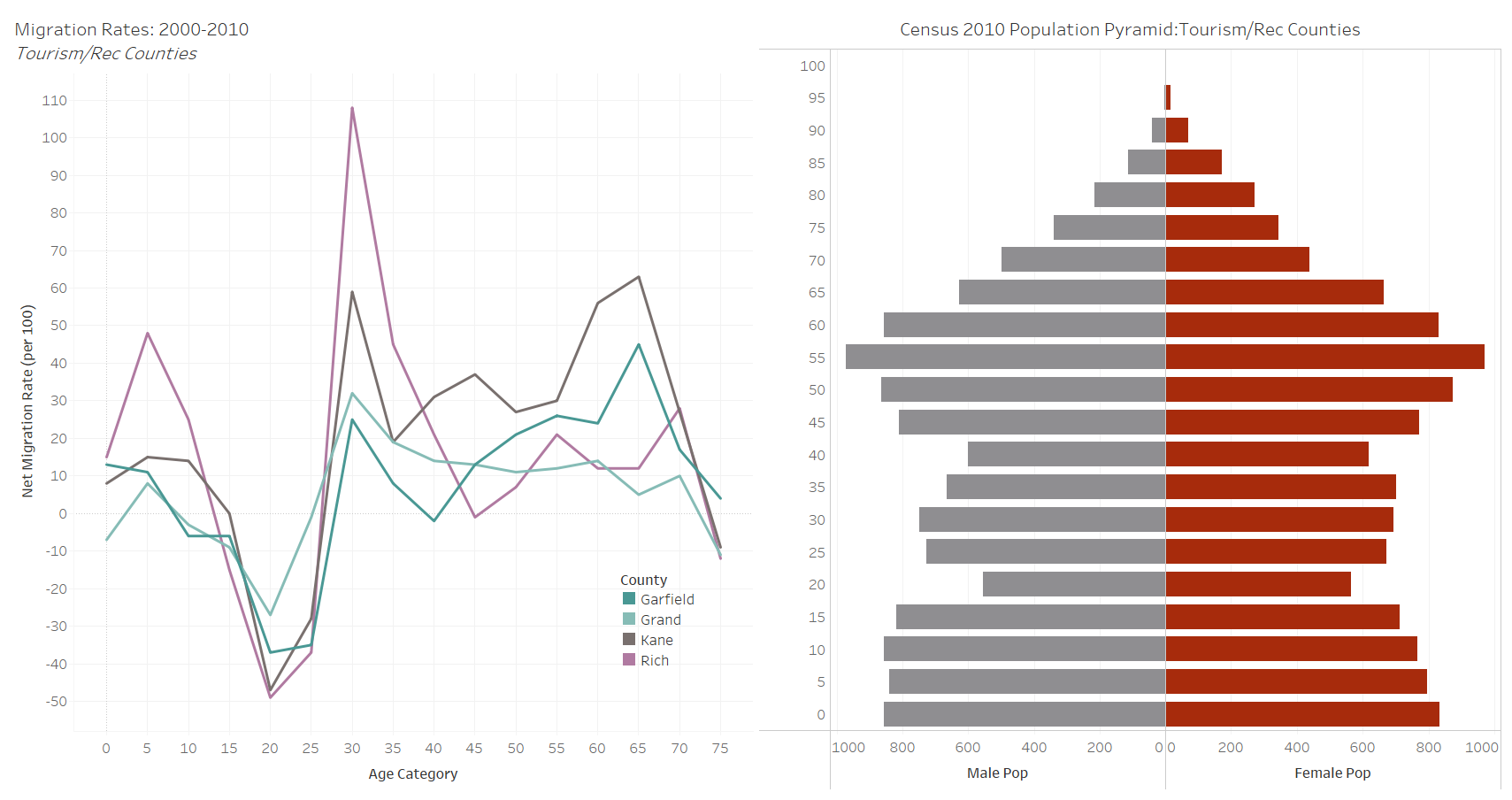 Family Migration
Retirement Migration
Results: County Typologies and Migration Patterns
Rural Counties
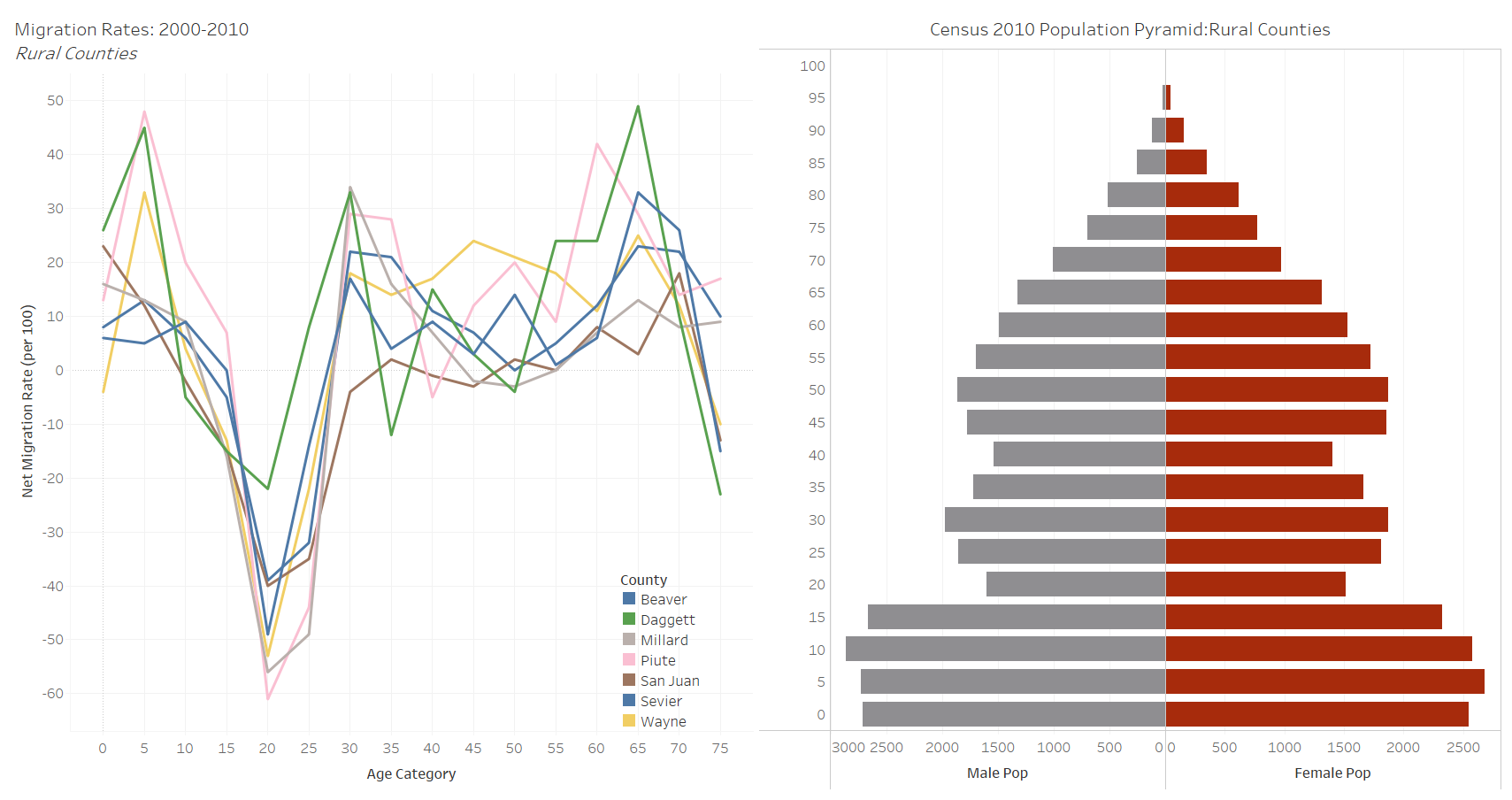 Significant Young Adult Out-Migration
Conclusion
Why should we care?

Utah and it’s counties continue to change, and migration is a key indicator 
Demographics are an important component of local conditions
Policy makers could benefit from demographic analysis:
Migration patterns reveal county conditions (historical and current)
Do we want these patterns to continue? Or do we want to change them?
Services needed are heavily impacted by age structure and migration trends




		         So ready for Census 2020!
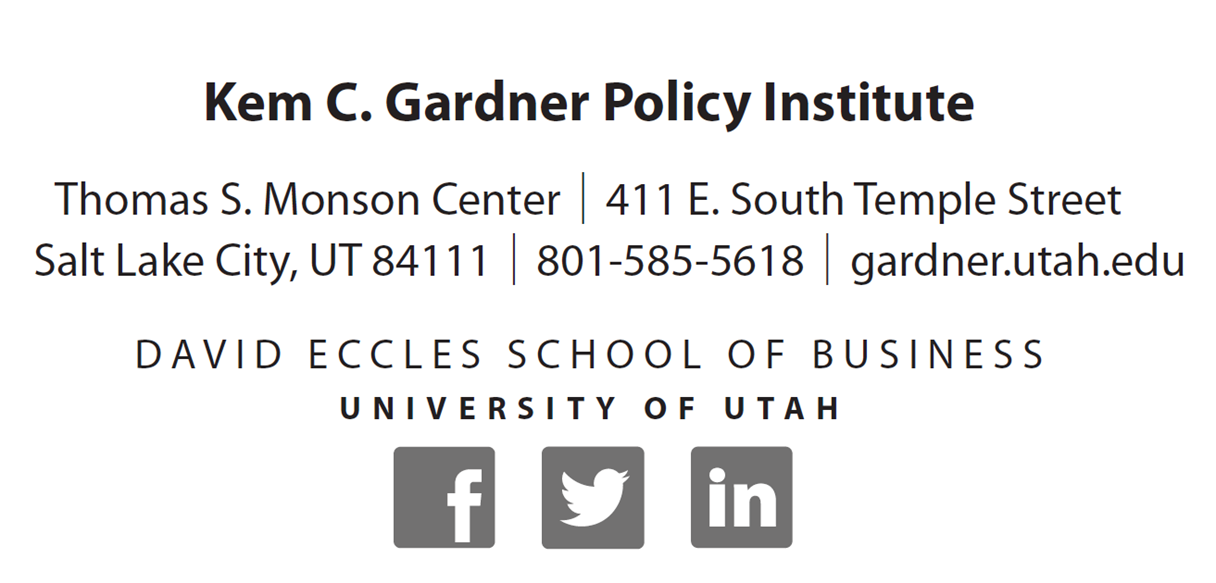